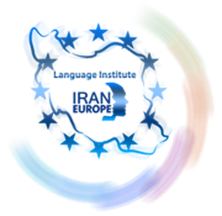 EVOLVE 6A – 3.3
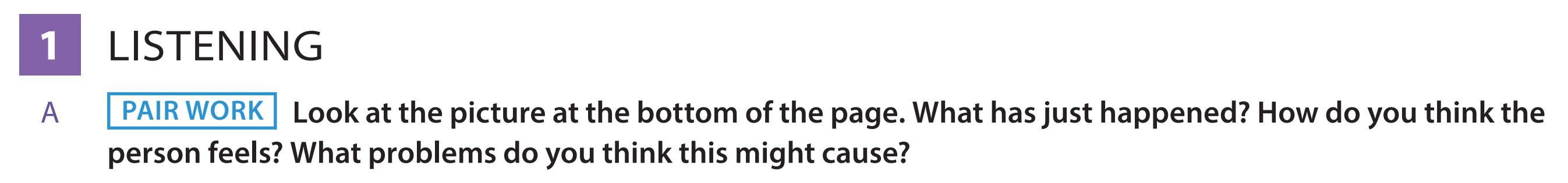 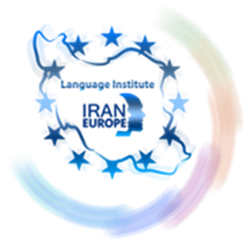 2
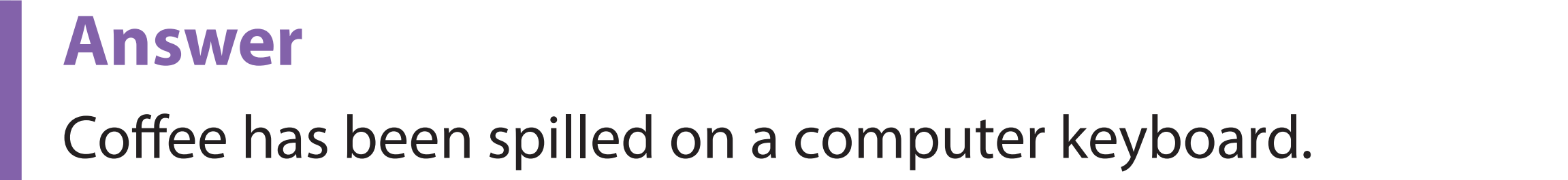 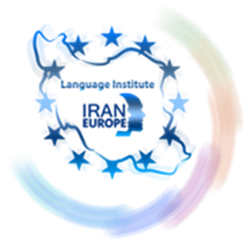 3
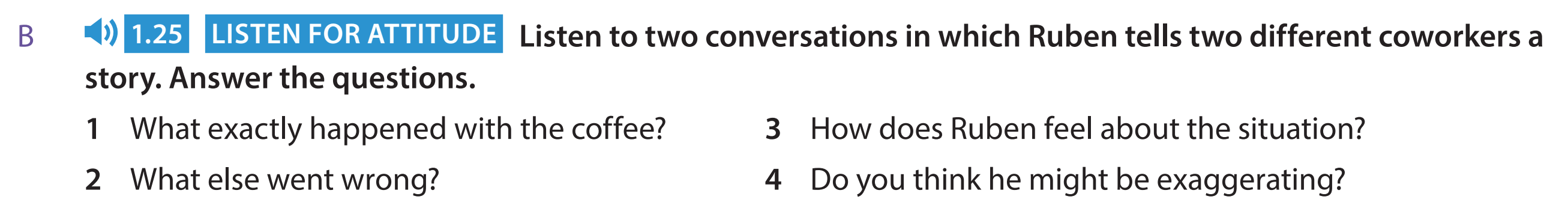 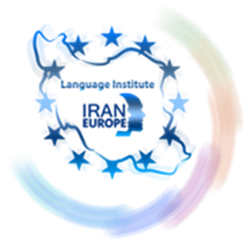 4
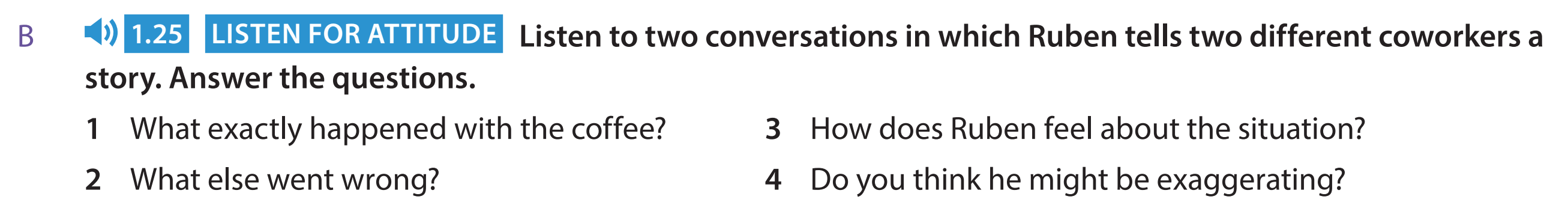 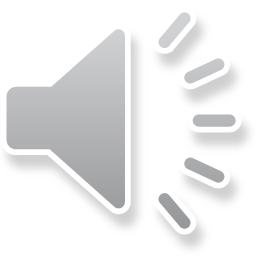 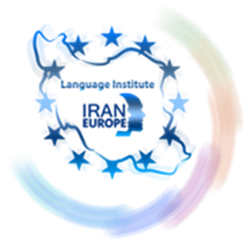 5
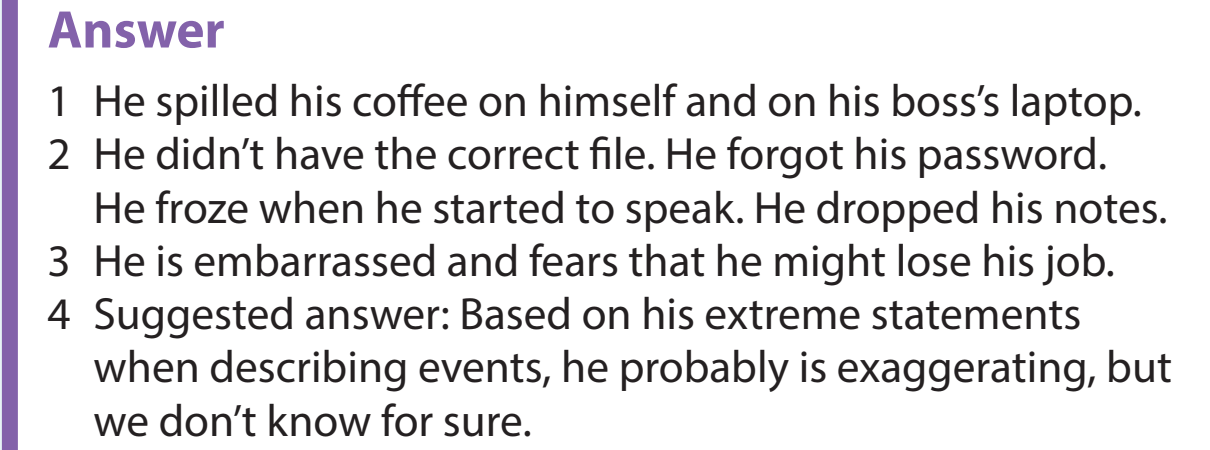 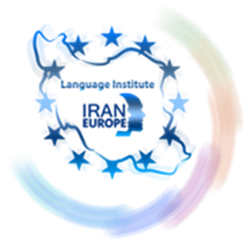 6
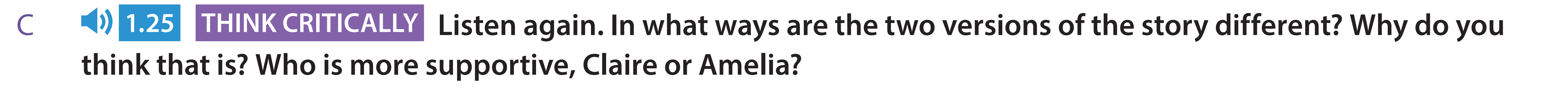 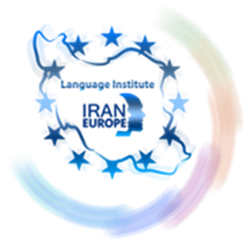 7
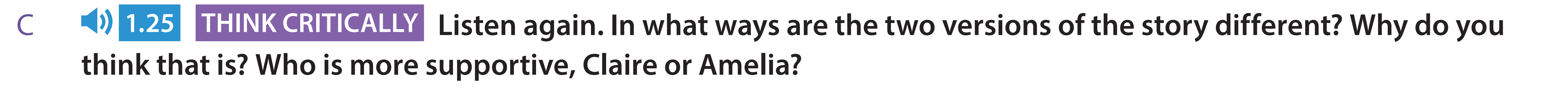 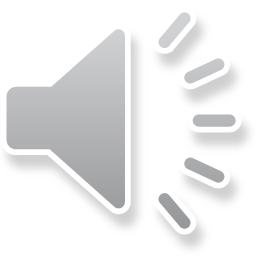 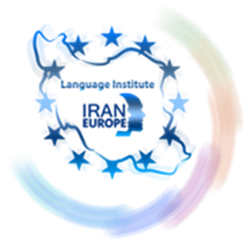 8
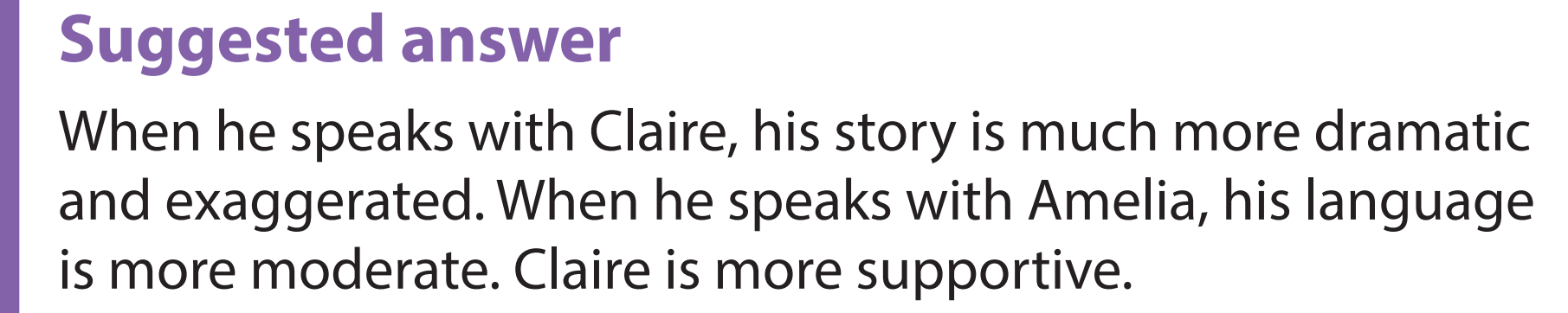 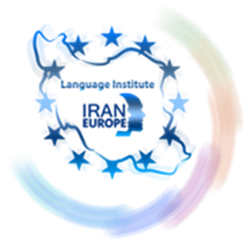 9
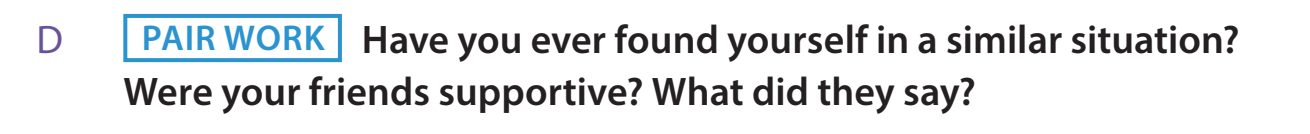 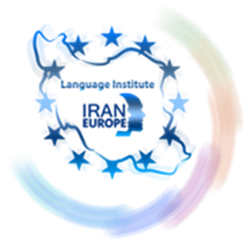 10
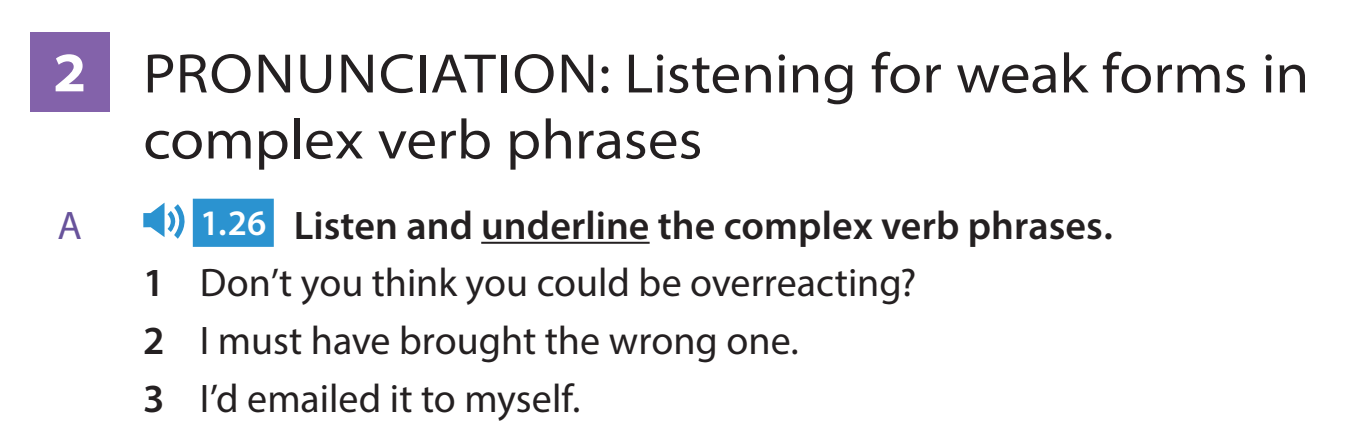 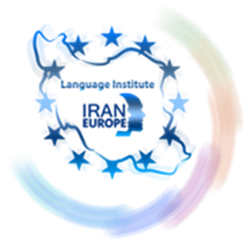 11
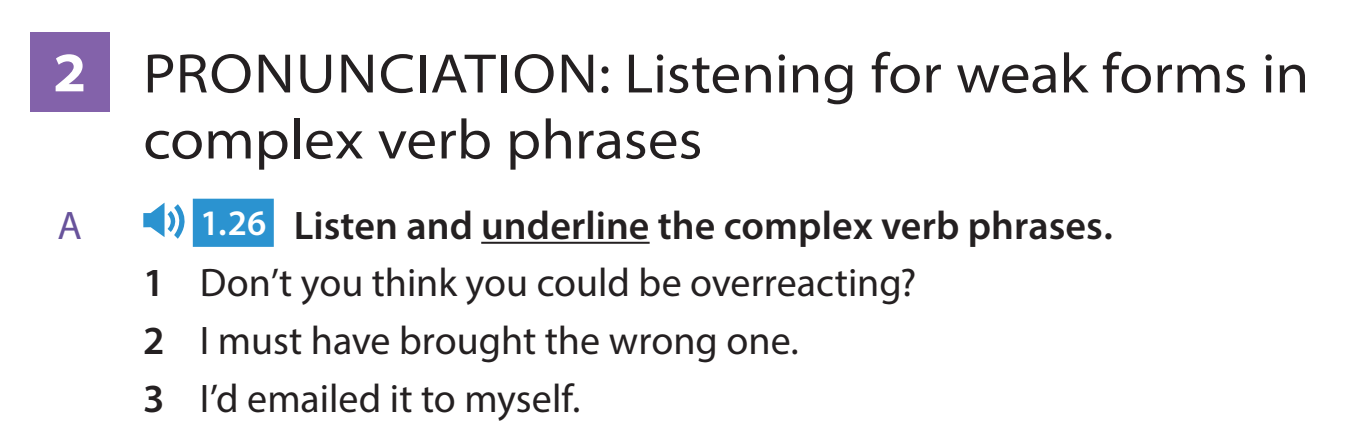 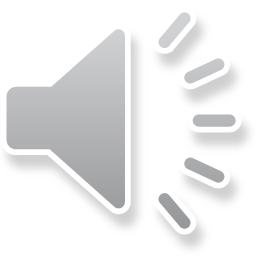 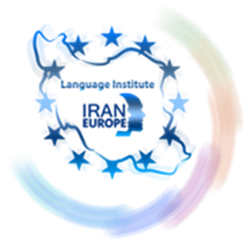 12
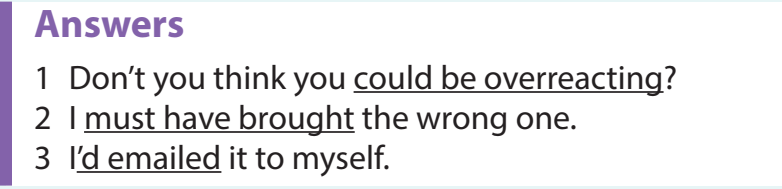 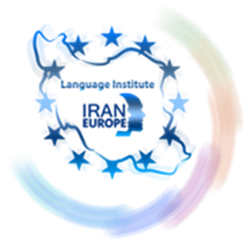 13
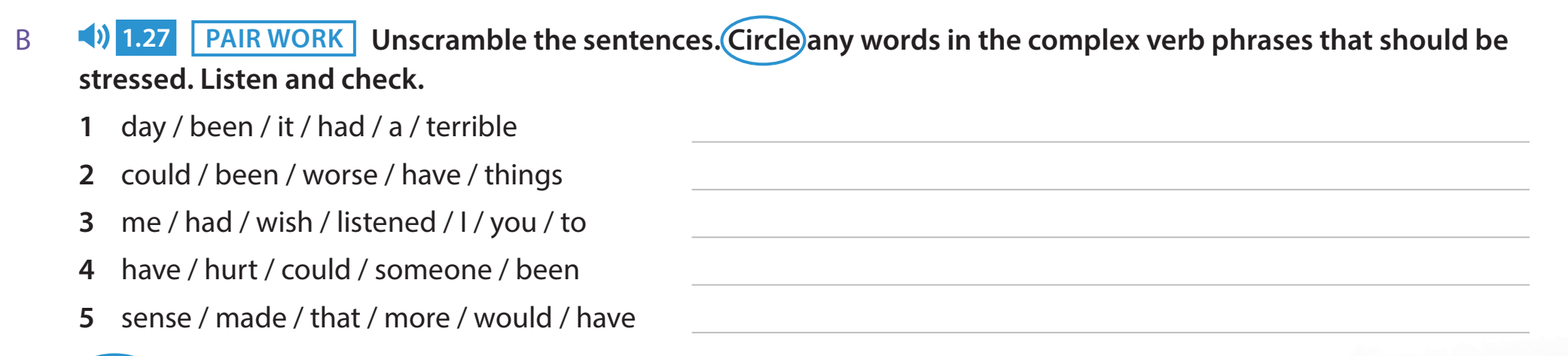 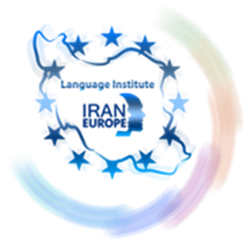 14
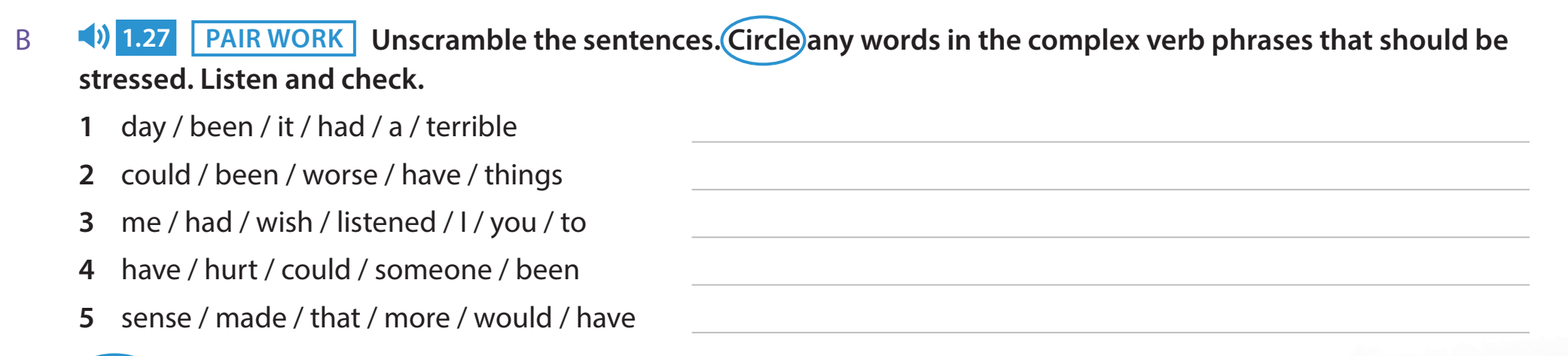 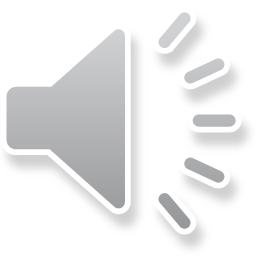 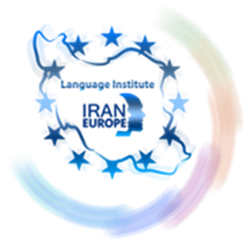 15
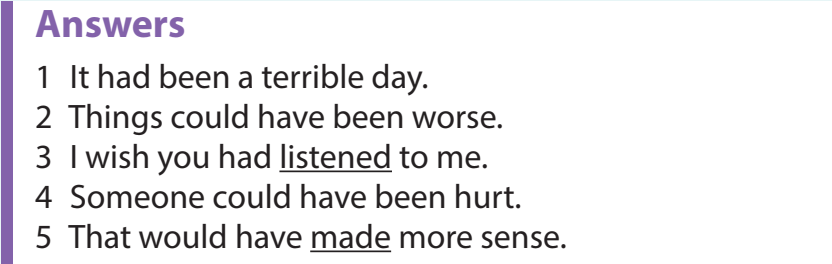 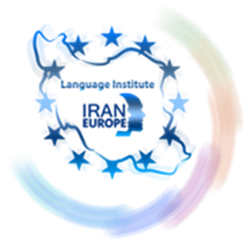 16
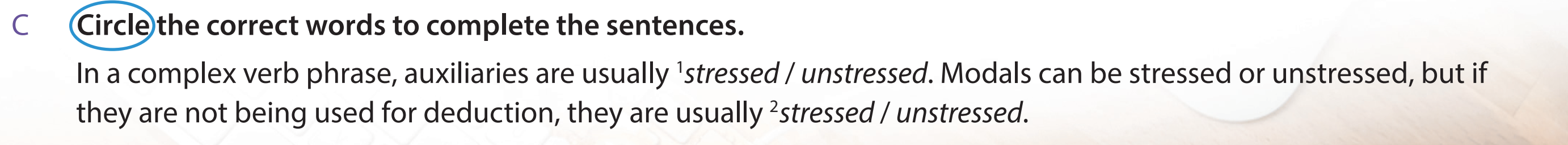 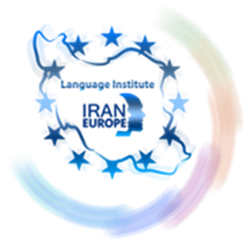 17
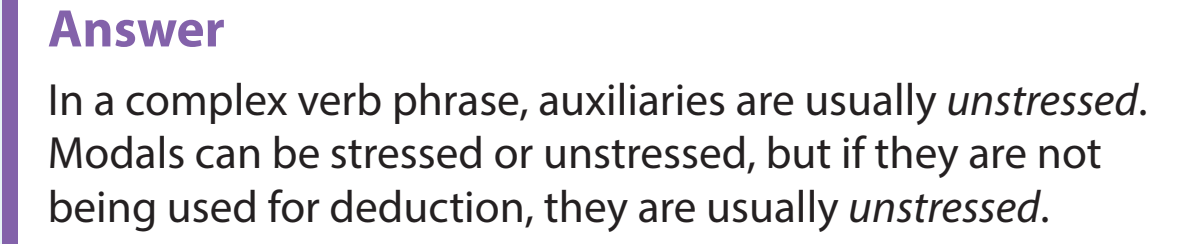 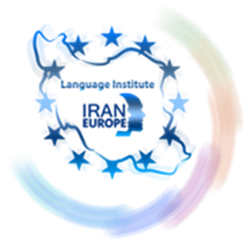 18
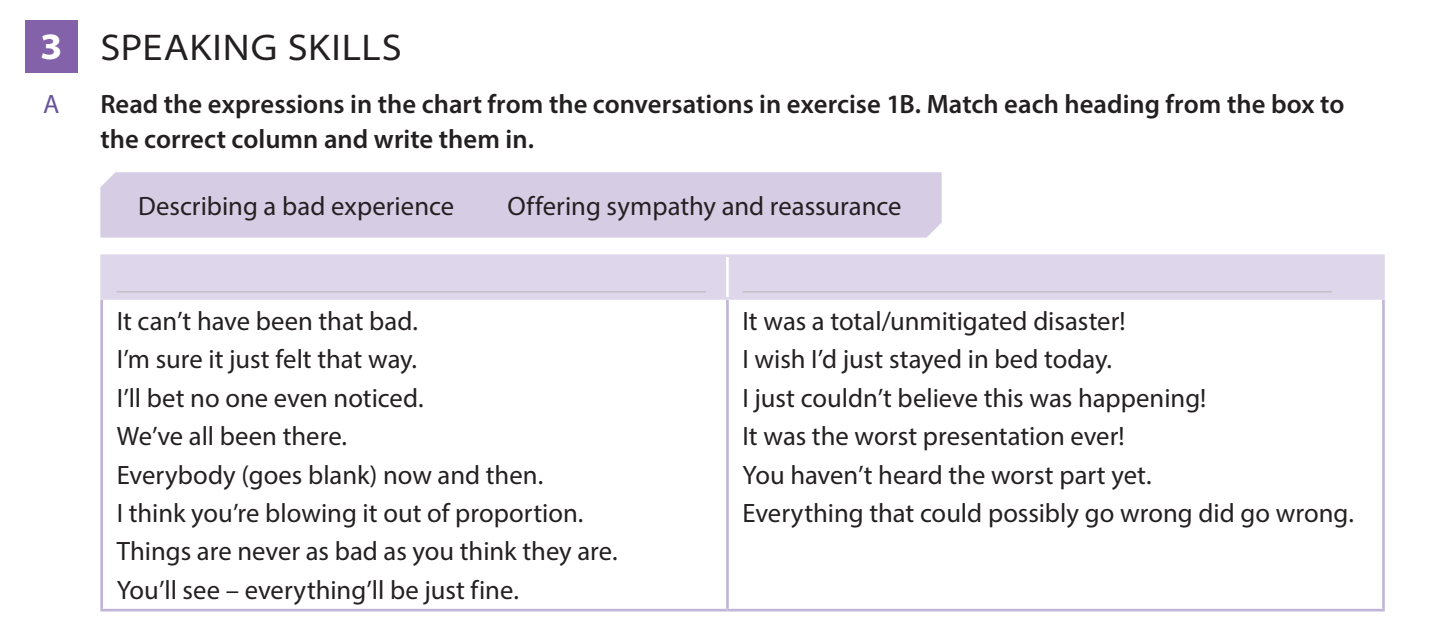 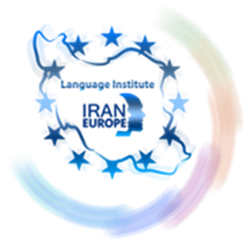 19
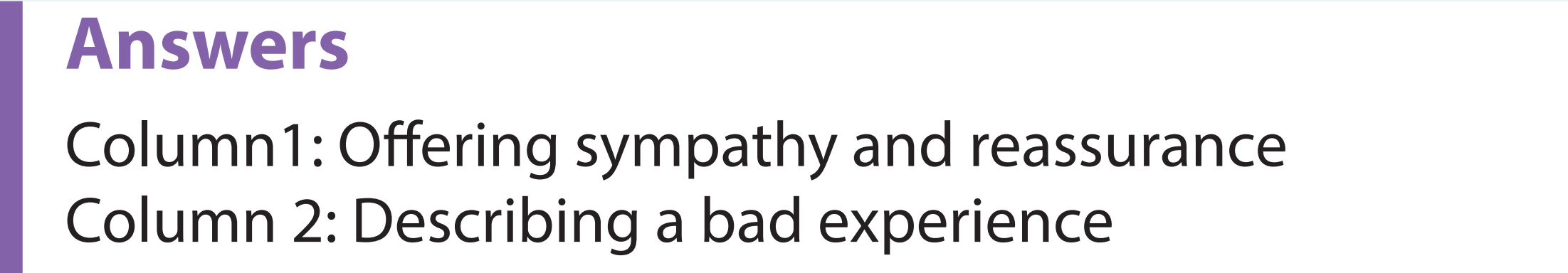 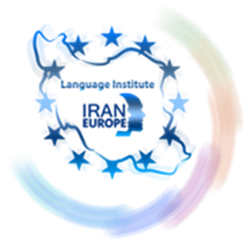 20
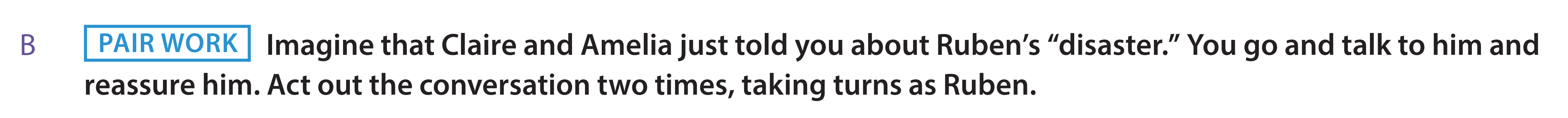 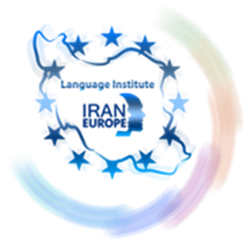 21
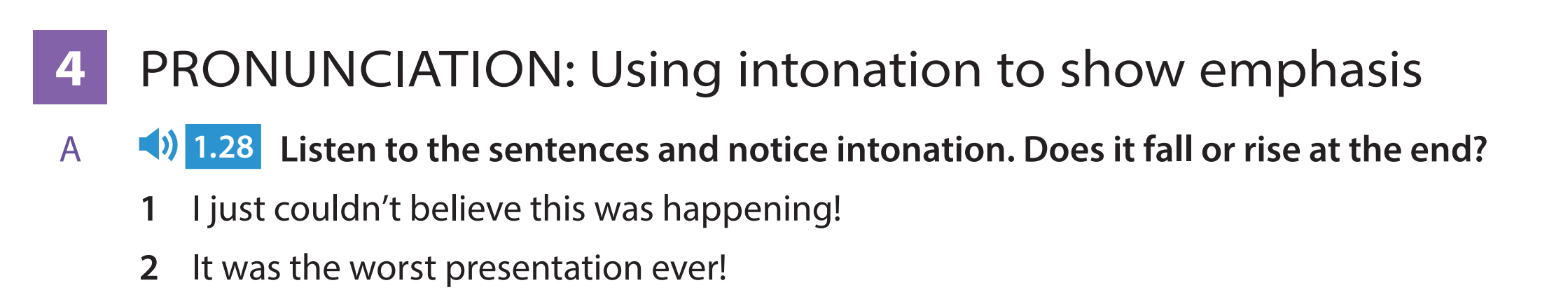 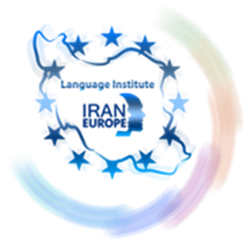 22
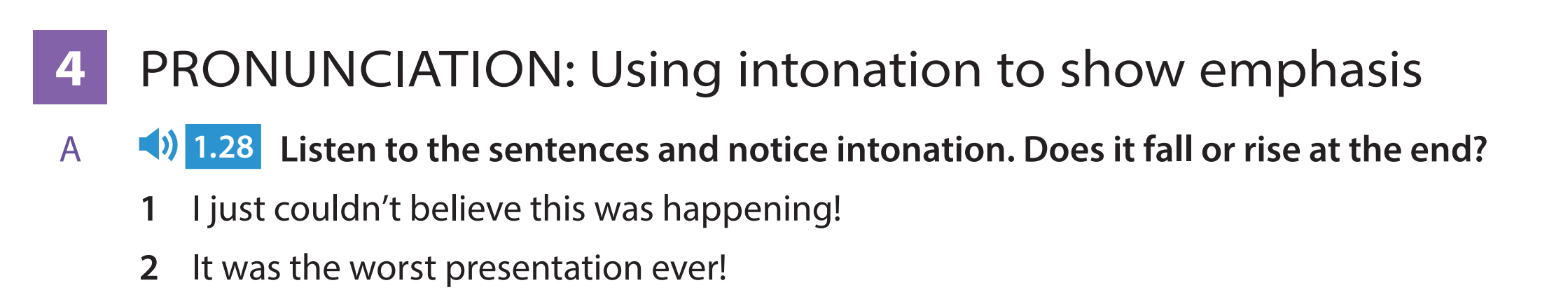 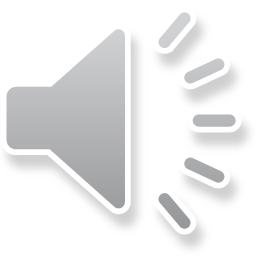 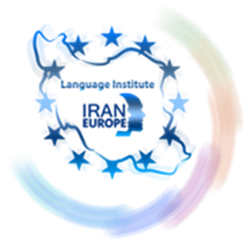 23
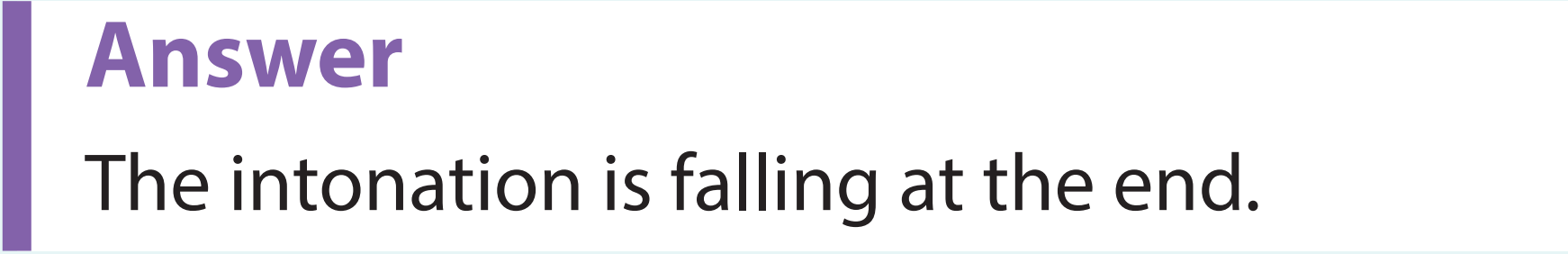 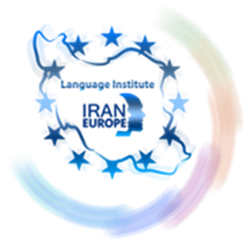 24
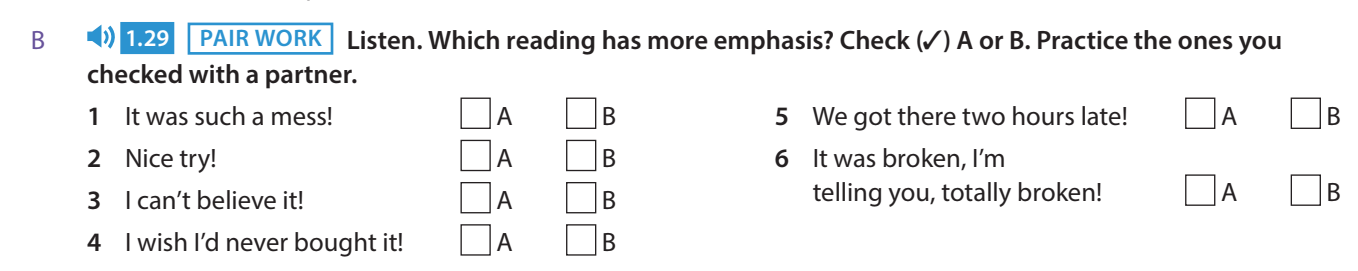 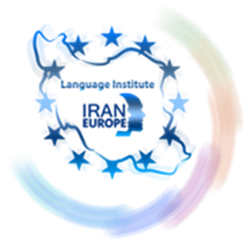 25
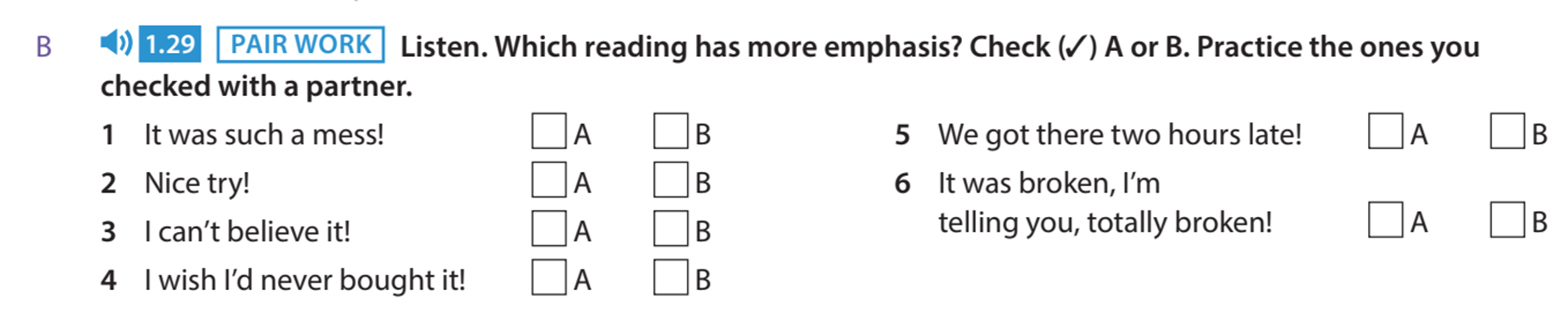 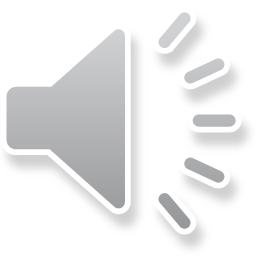 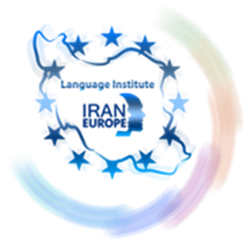 26
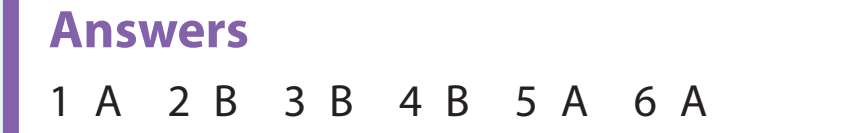 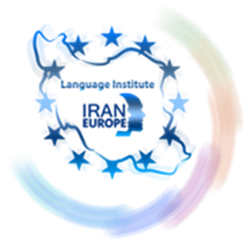 27
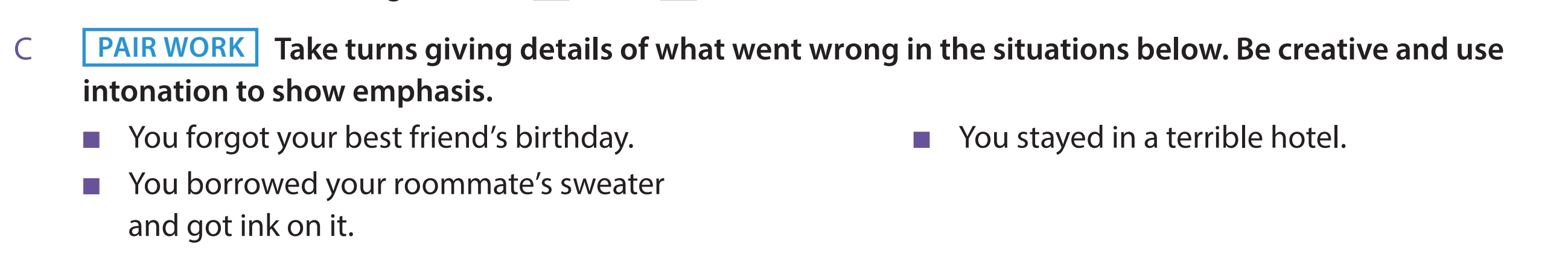 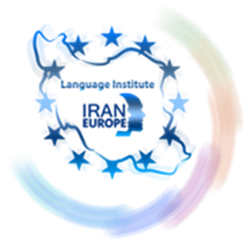 28
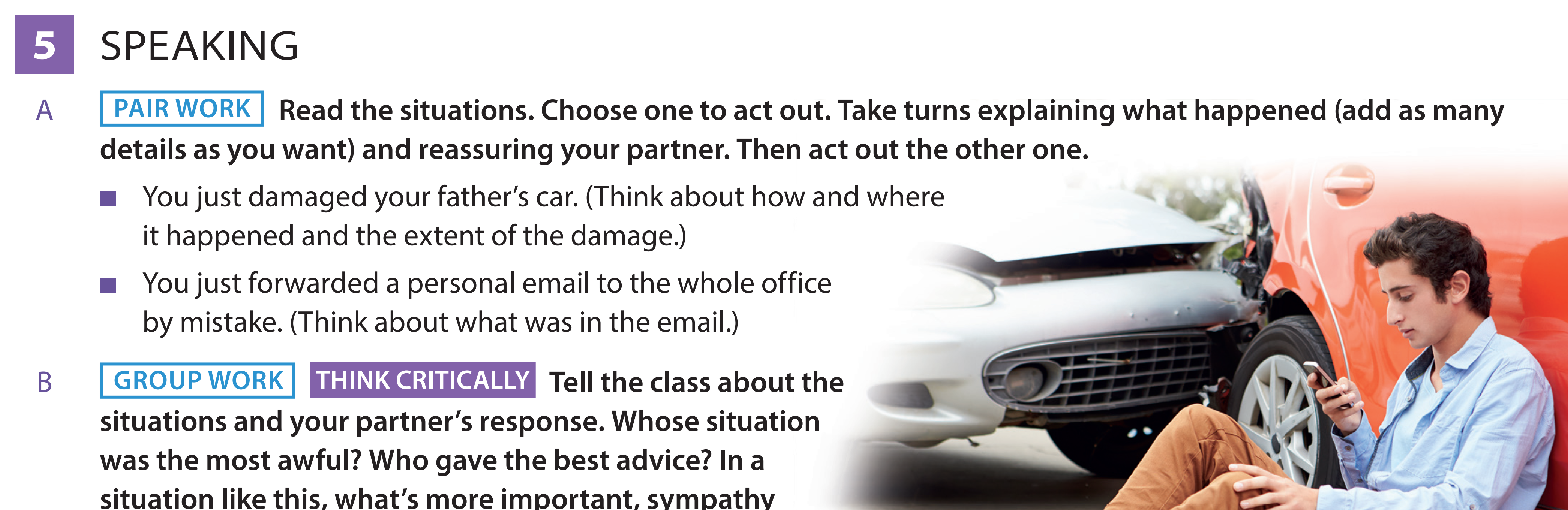 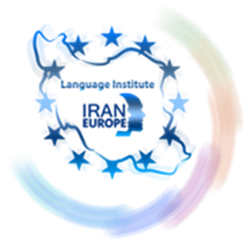 29
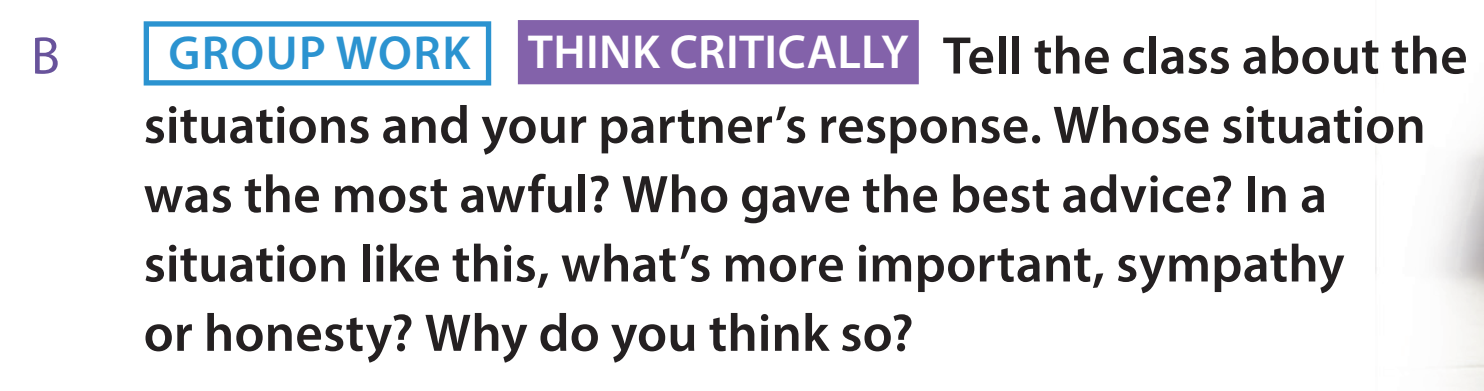 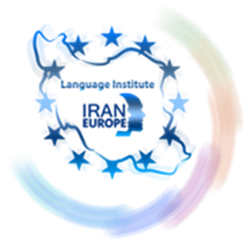 30
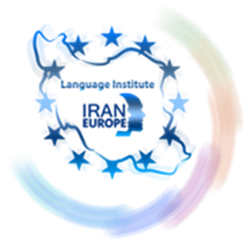 31